Dashboard - OAR
BELGUENDOUZ
Sekina
LARNICOL 
Titouan
Présentation
But : 
Réalisation d’un Dashboard, pour aider pour les utilisateurs du logiciel OAR
OAR : 
Logiciel de gestionnaire de tâches ( en ligne de commande )
Contraintes : 
Angular 5  - Docker OAR - Single Page Application
1
L’Avancée
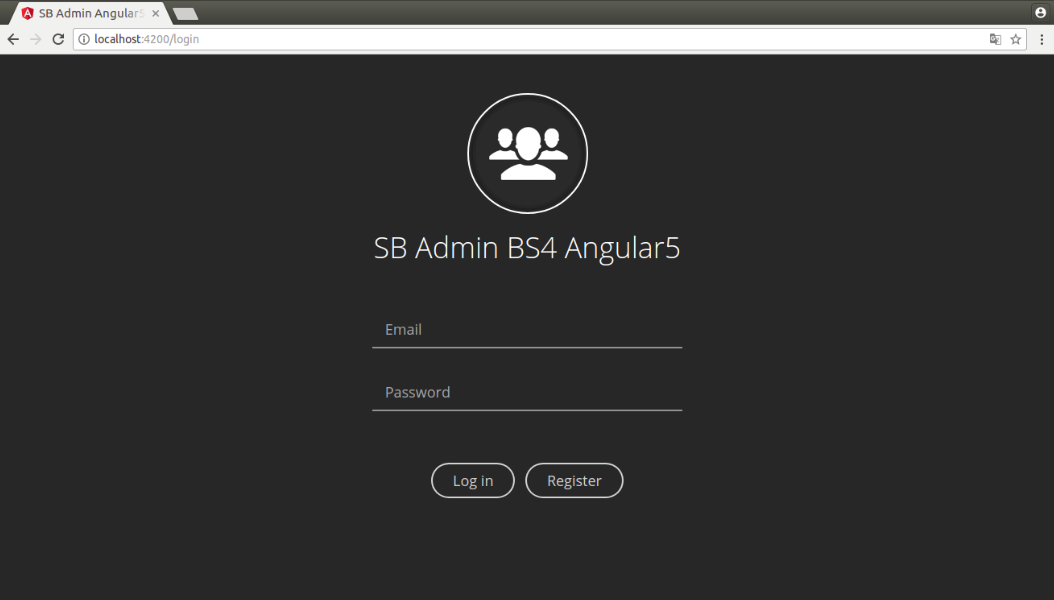 Architecteur de la SPA
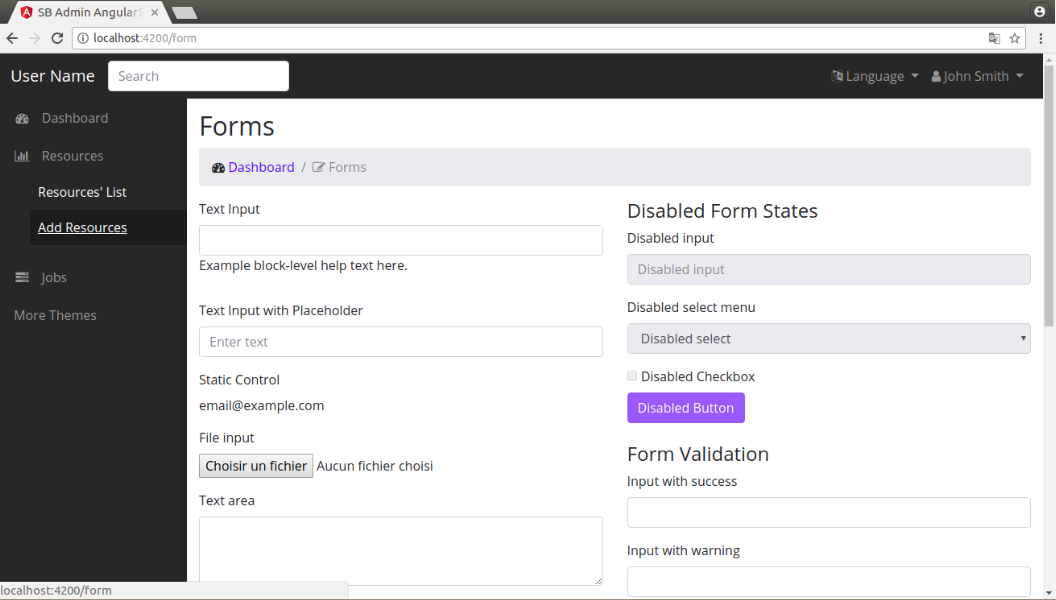 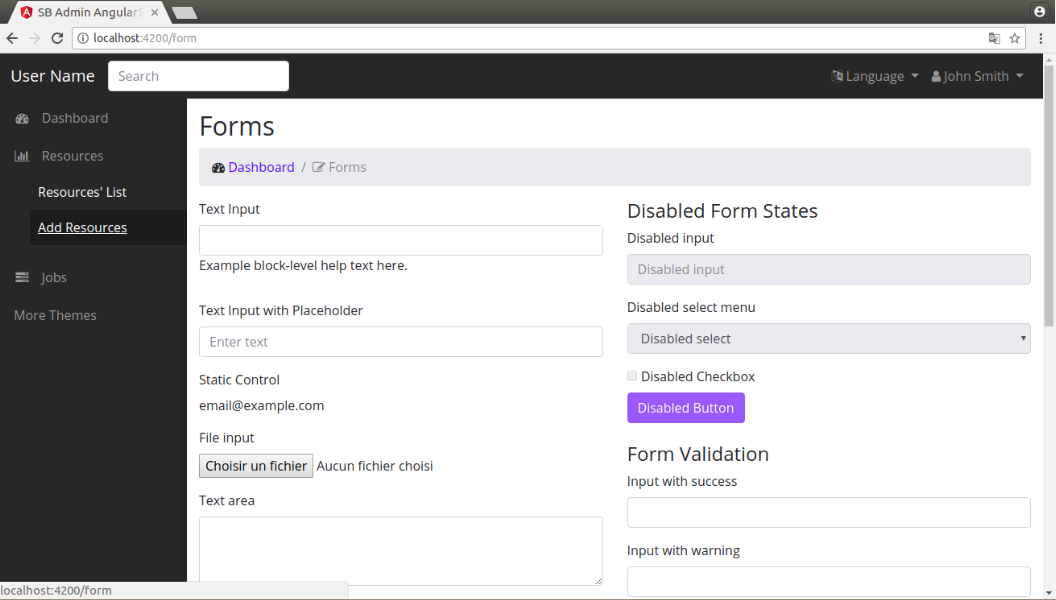 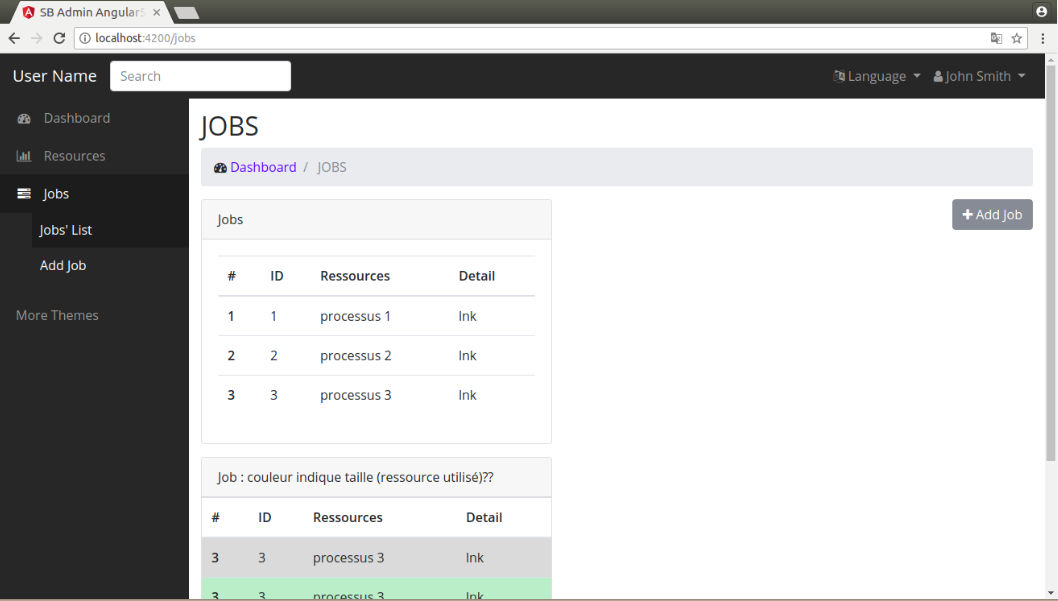 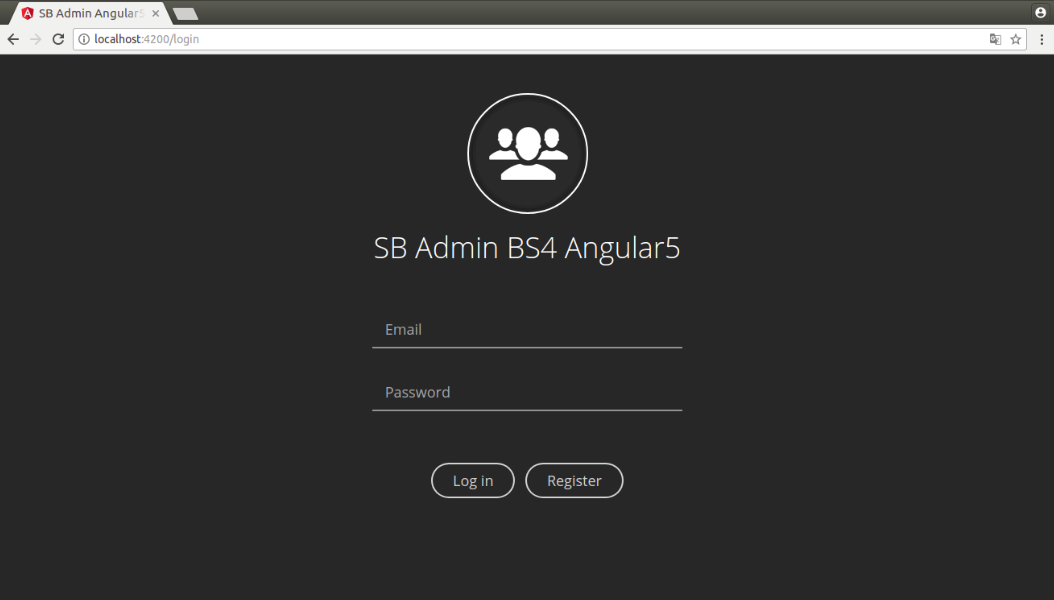 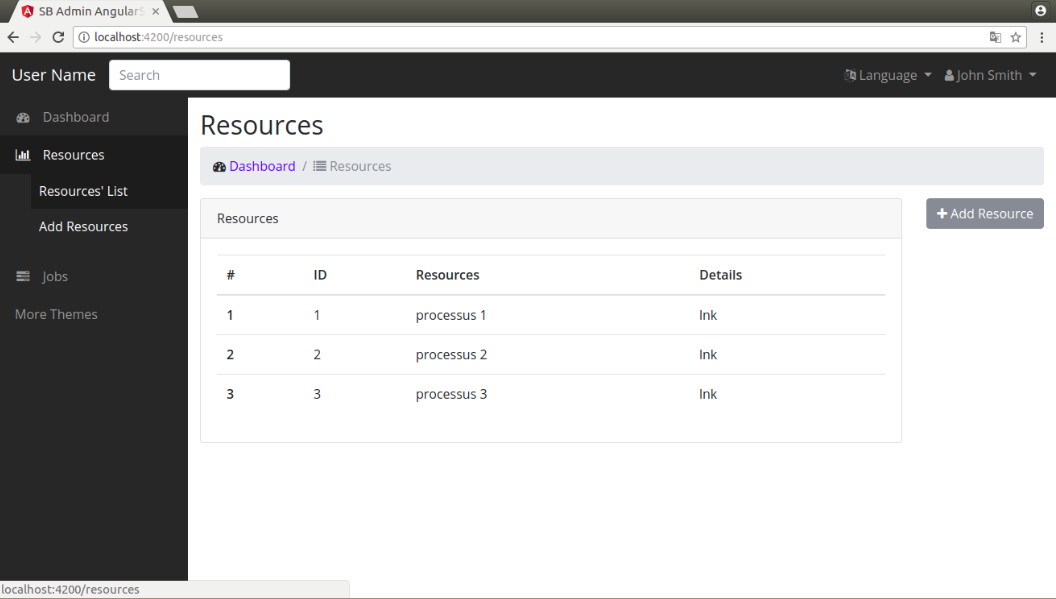 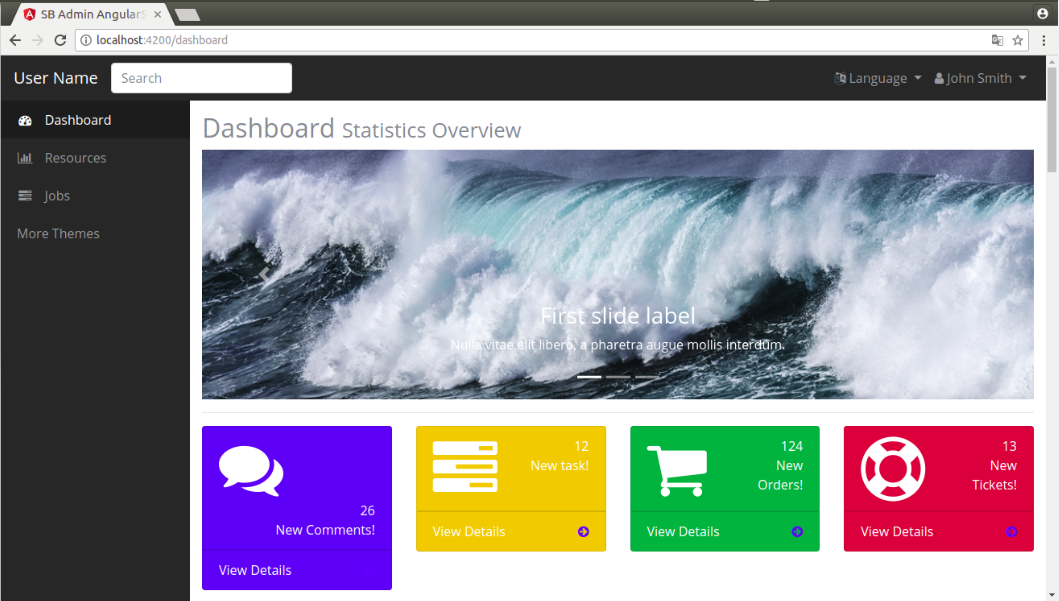 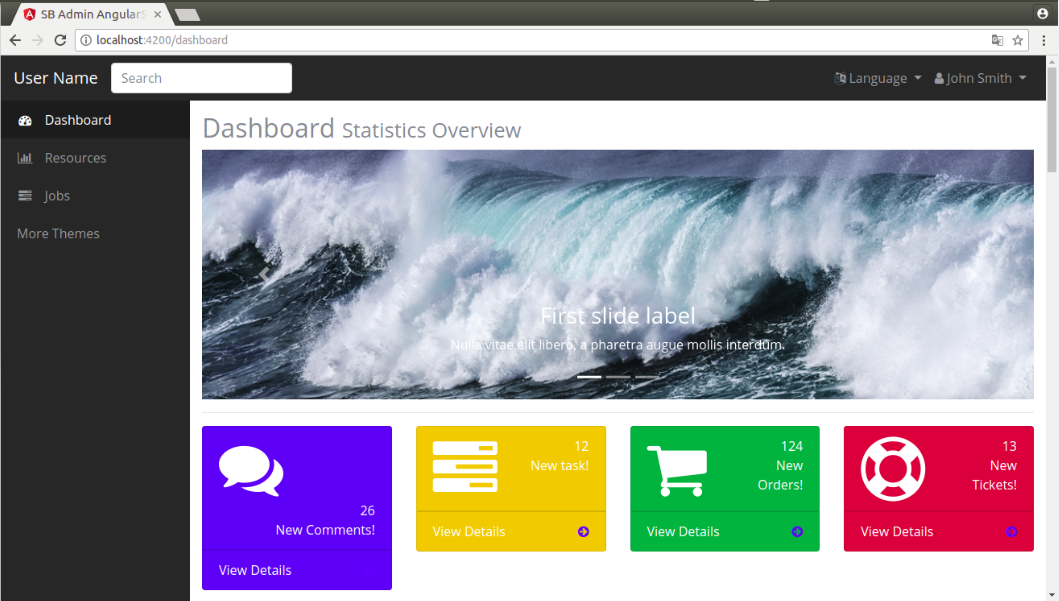 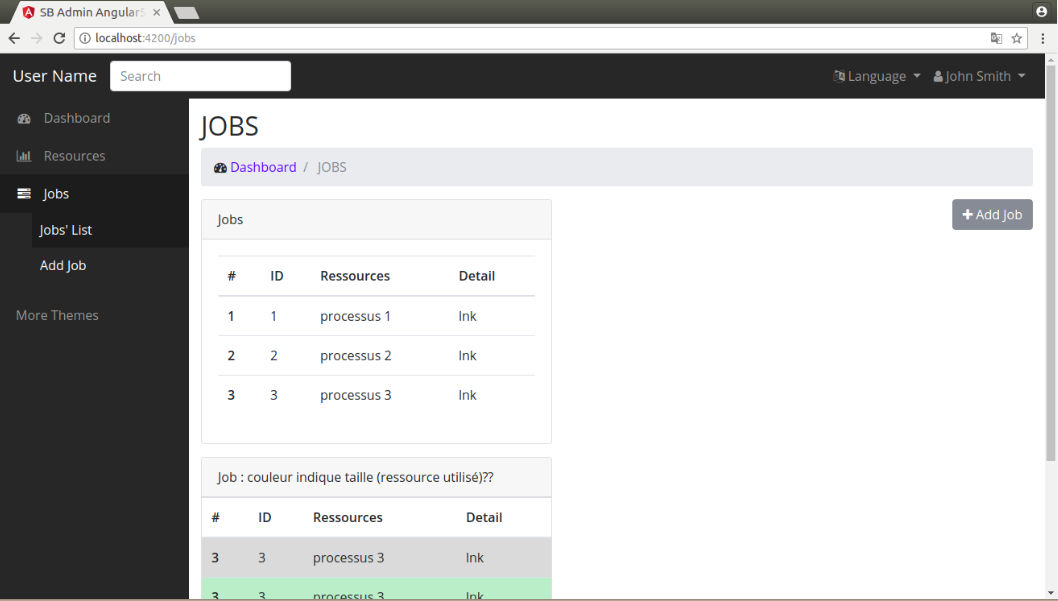 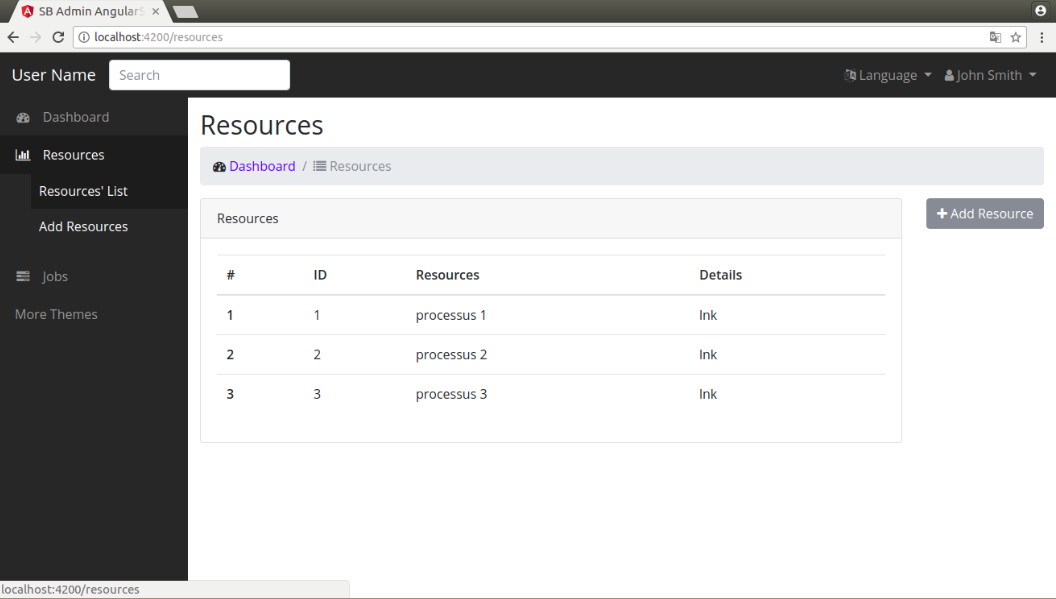 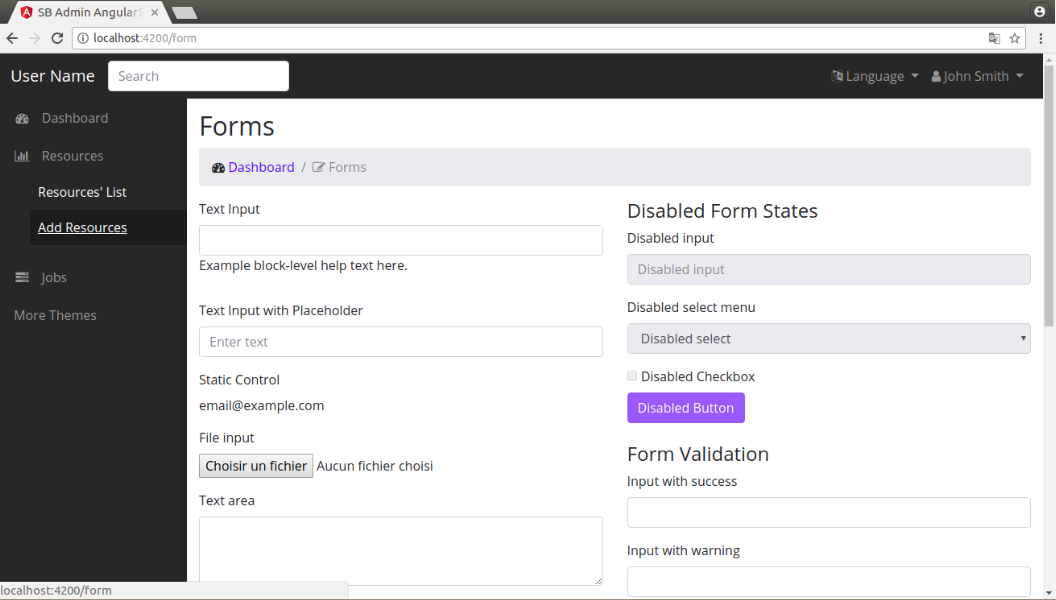 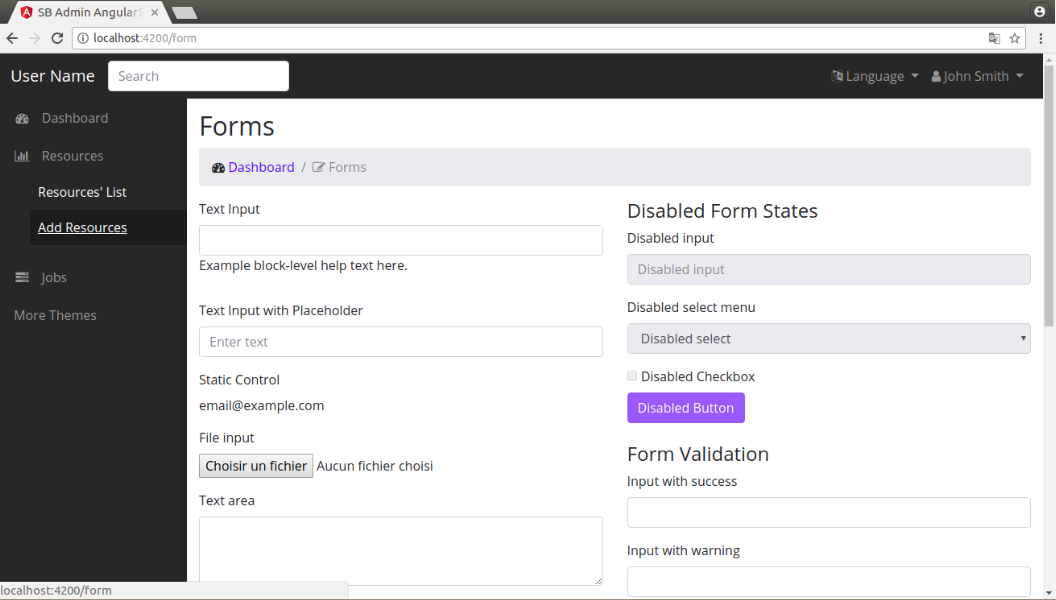 OAR & DOCKER
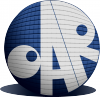 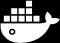 2
Difficultés Rencontrées
L’API & OAR DOCKER
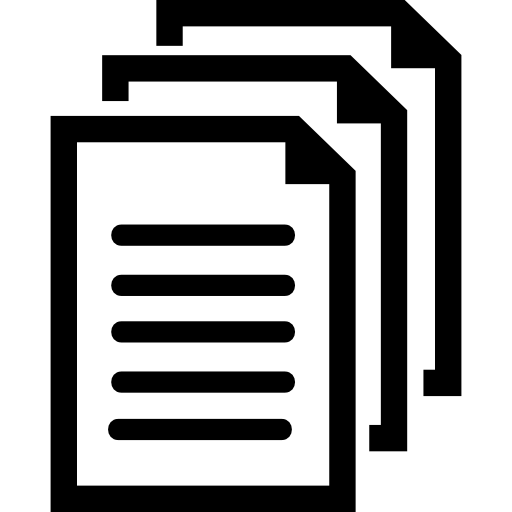 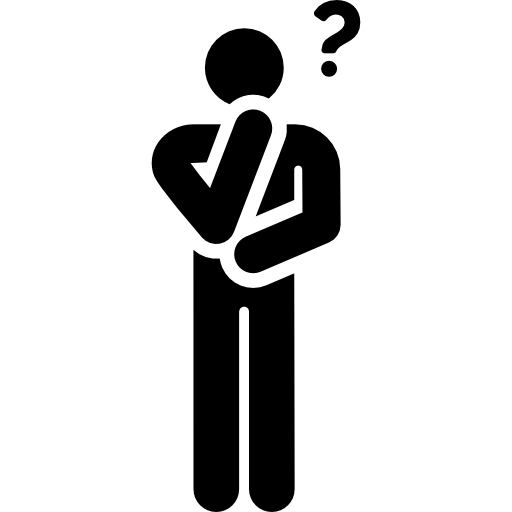 Lire la documentation
Comment l’utiliser ?
Comment y accéder ?
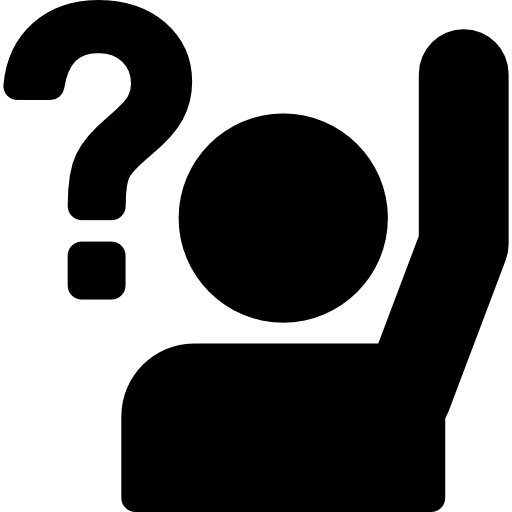 Demander à notre superviseur